Dalla siccità al Pnrr
Il servizio idrico al centro della cronaca locale
Bergamo, 21 marzo 2024

Fausta Morandi
fausta.morandi@eco.bg.it
La ricorrenza di alcune parole chiaveNumero di articoli su L’Eco di Bergamo
Argomenti: Aggregazioni e tariffe
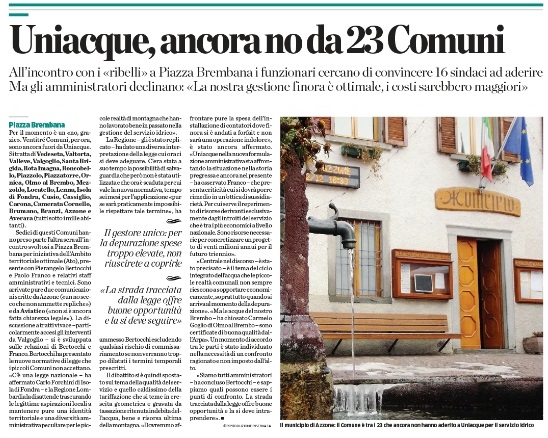 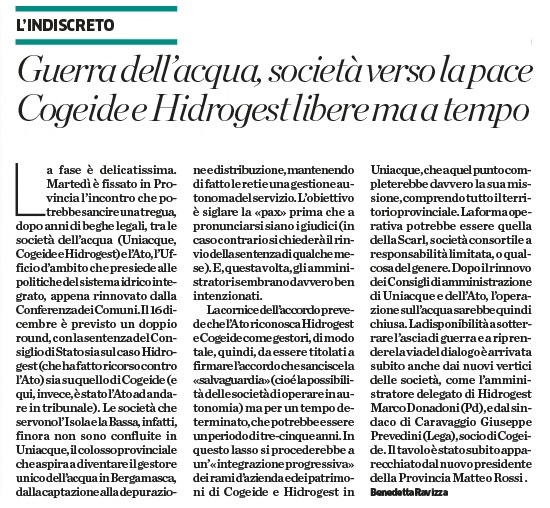 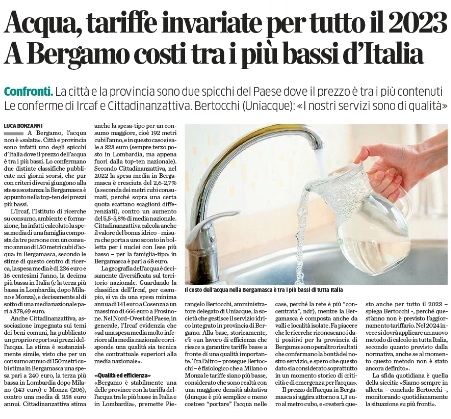 Argomenti: Ambiente
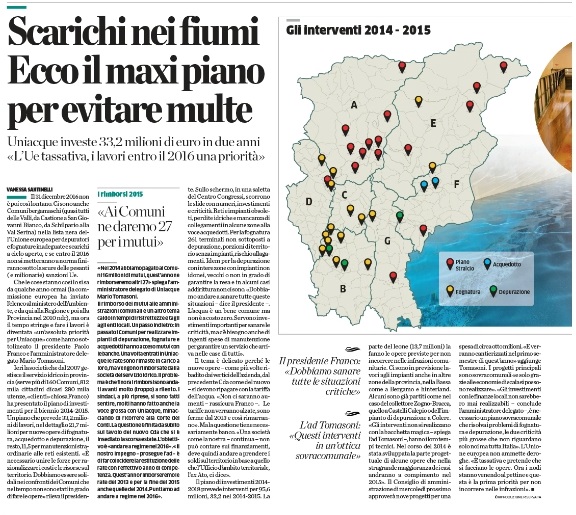 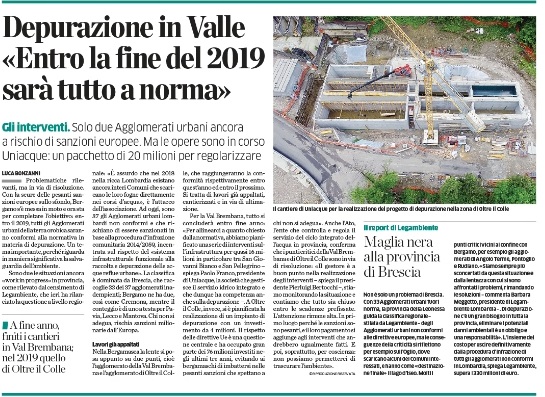 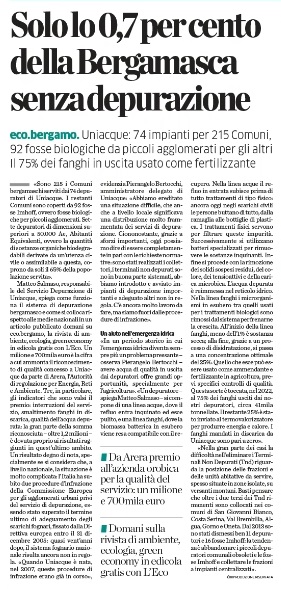 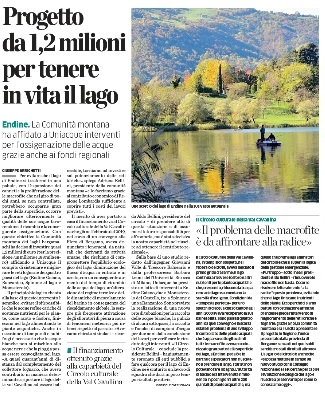 2022, quando tutto cambia
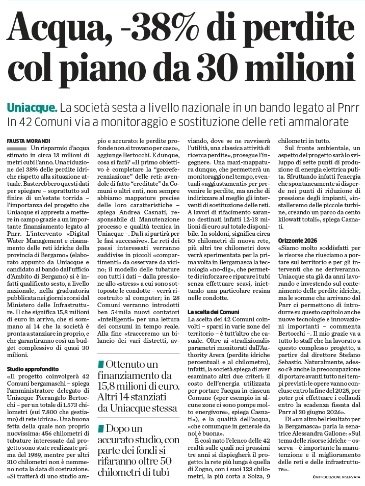 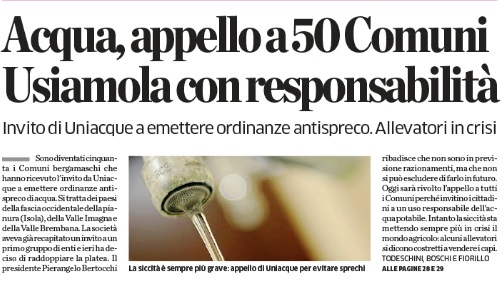 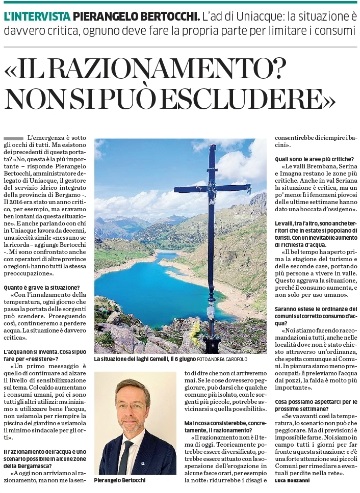 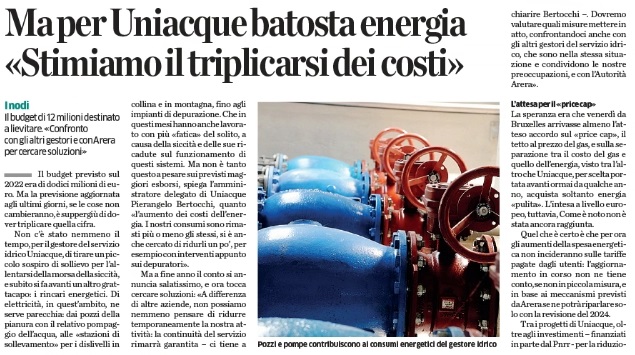 …E adesso?
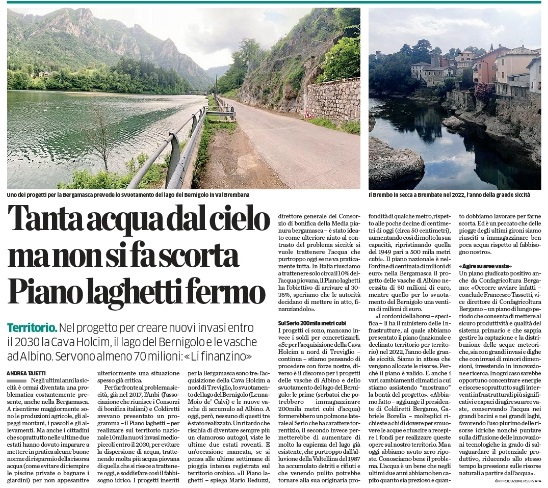 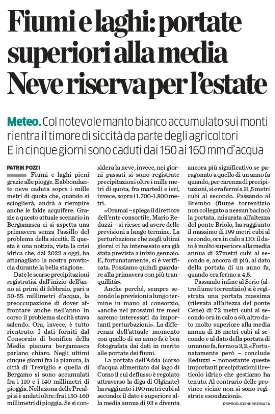 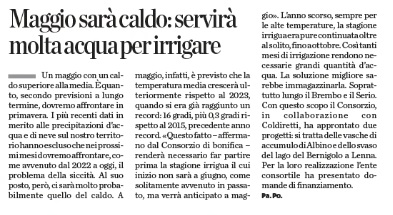 …E adesso?
Racconto cambiato nei numeri, ma soprattutto 
negli argomenti

Necessità di massima condivisione di dati che offrano 
il quadro «profondo» della situazione

Sul clima, resta il rischio di inseguire le oscillazioni 
dei fenomeni perdendo di vista il quadro generale

Come informare?
Continuità
Lettura corretta dei numeri
Attenzione al «volume»
Grazie!
fausta.morandi@eco.bg.it
un progetto